ПОЛЕЗНАЯ ПРИВЫЧКА
РАЦИОНАЛЬНОЕ ПИТАНИЕ
Рациональное питание предполагает регулярный прием пищи, лучше питаться через равные промежутки времени, чем, скажем, кушать очень плотно раз в сутки, а остальное время голодать. 
Самый оптимальный вариант — это 5-6-разовое питание.
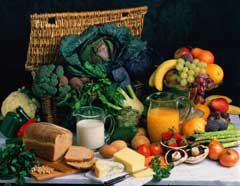 Правила рационального питания
не переедать; разнообразить пищевой рацион, употребляя в любое время года зелень, овощи, фрукты; ограничить употребление животных жиров, в том числе сливочного масла, соли, сахара, кондитерских изделий; меньше употреблять жареных продуктов; 
не есть горячей и острой пищи; тщательно пережевывать пищу; 
не есть поздно вечером; питаться не реже 4—5 раз в день малыми порциями; стараться принимать пищу в одно и то же время.
Основные требованиярационального питания
достаточная энергетическая ценность пищи; 
оптимальный качественный и в меньшей степени количественный состав пищи; 
достаточный объем пищи и жидкости; 
деление суточного рациона на части;
прием совместимых пищевых продуктов; 
употребление свежих продуктов, не подвергнутых различным обработкам; 
максимальное исключение из употребления соли, сахара, алкоголя, кофе, какао, чая, шоколада; 
систематическое очищение организма от шлаков
Принципы рационального питания
питайтесь 4-5 раз в день, употребляя обильное количество бедной калориями пищи (овощи, несладкие фрукты, нежирное мясо, молоко и молочные продукты, яйца, рыба). Ешьте медленно, тщательно пережевывая;
 избегайте возбуждающих аппетит блюд, острых приправ, соленой и пряной пиши, мучных и кондитерских изделий, конфитюров и спиртных напитков;
 постарайтесь полностью исключить употребление подслащенных напитков — пепси-колы, фанты, лимонада и т.п.;
ограничивайтесь 50-100 граммами хлеба в день из ржаной муки, который отличается низкой калорийностью и высоким содержанием витаминов и минеральных солей;
 ограничьте потребление соли — не более 10-12 грамм в день. Сюда входит и то количество соли, которое содержится в готовых продуктах. 
 пищи следует принимать столько, чтобы не испытывать чувство пресыщенности или голода. Чувство голода мешает нормализации веса тела;
 старайтесь не ужинать поздно вечером, а перед сном выпейте стакан молока или кефира;
 недолгая прогулка после ужина пойдет вам на пользу;
Клетчатка
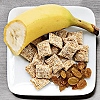 Протеин
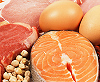 СПАСИБО ЗА
         ВНИМАНИЕ